Вы видите проблему.
 
Проблема «смотрит»
 на Вас.
Достаточно щелкнуть мышкой 1 раз
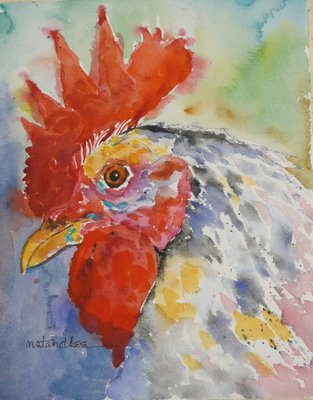 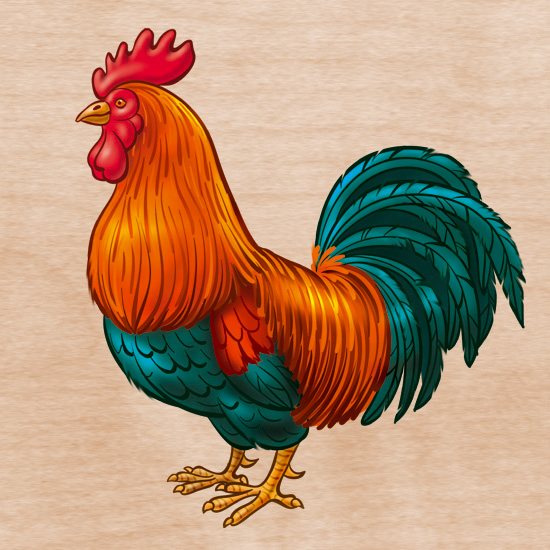 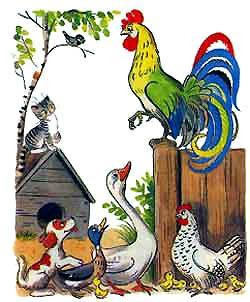 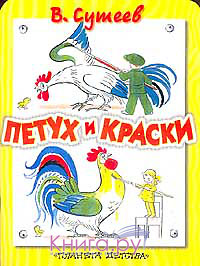 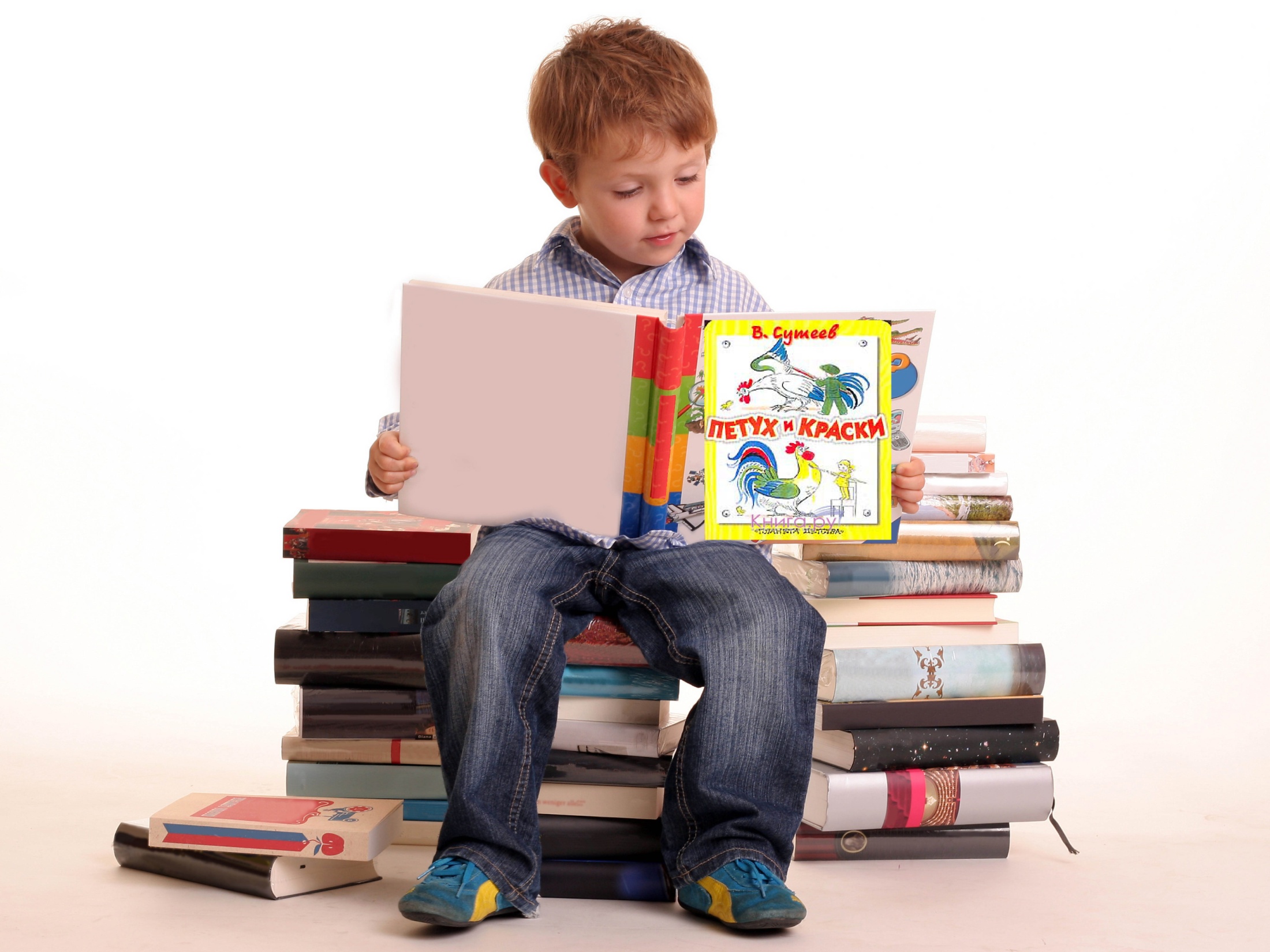 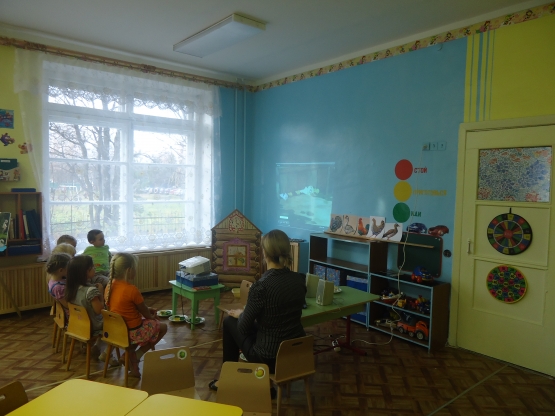 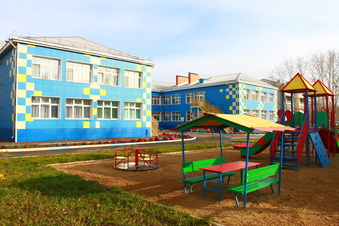 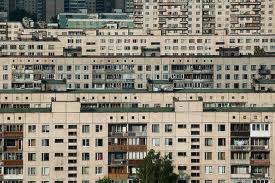 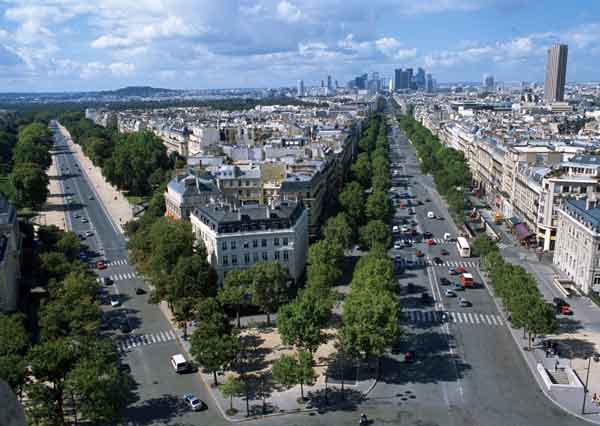 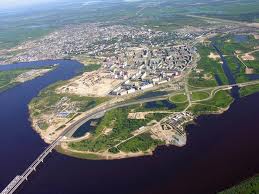 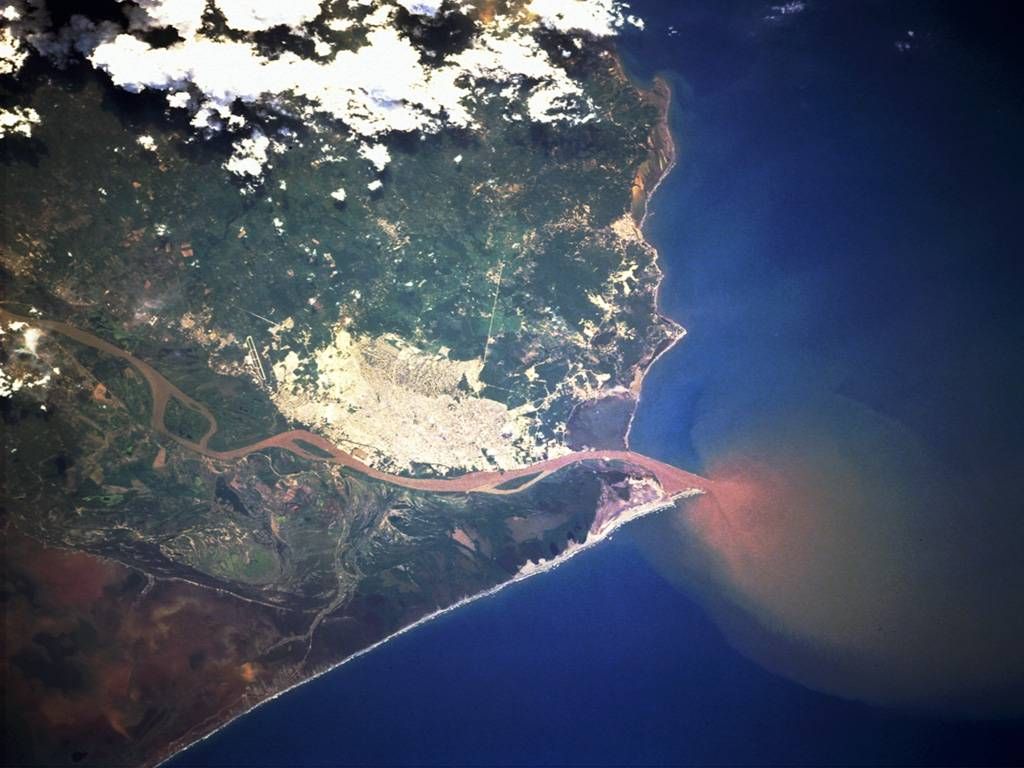 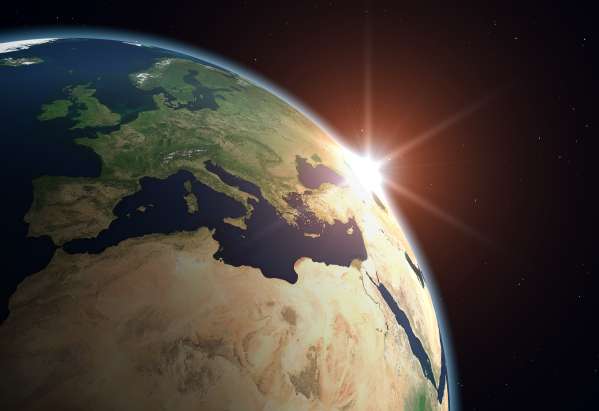 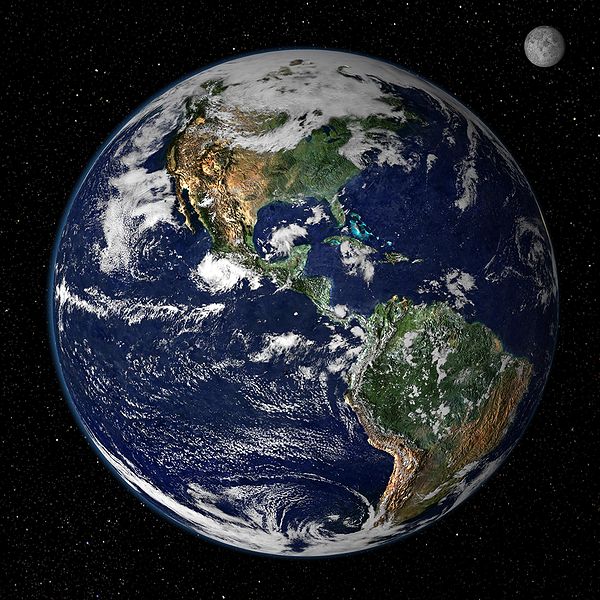 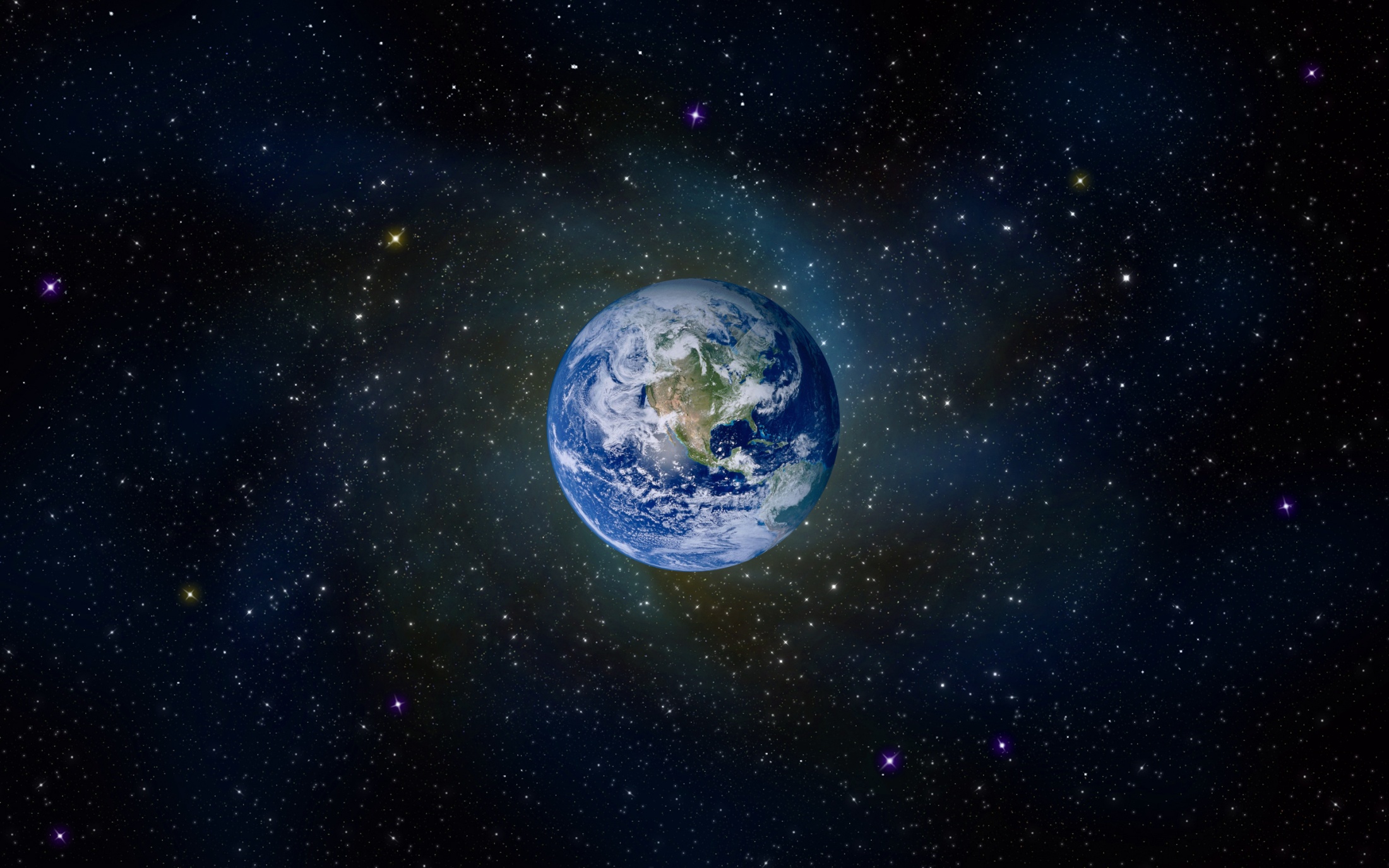 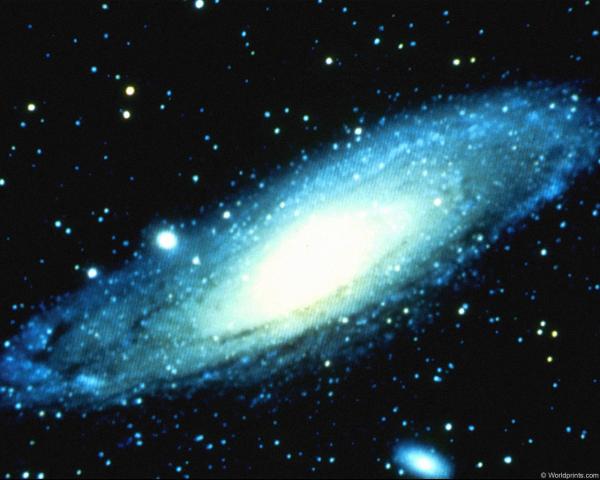